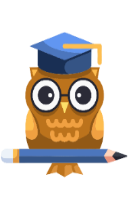 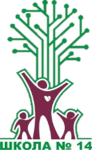 Малая академия
Тема работы
Секция:
Автор и руководитель проекта
НПК «Я-ПОЗНАЮ! - 2025»
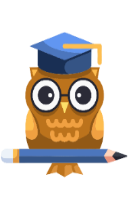 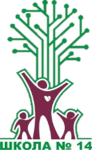 ГИПОТЕЗА, ЦЕЛЬ И ЗАДАЧИ ИССЛЕДОВАНИЯ
Малая академия
Четко и внятно сформулируй гипотезу, которую вы будете проверять при помощи своего исследования
Гипотеза логически должна быть связана с актуальностью исследования
Обозначить цель – временные рамки ее достижения (при возможности), конкретные задачи, которые будут/были реализованы в ходе исследования.
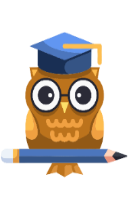 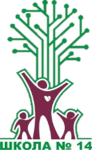 ОПРЕДЕЛЕНИЕ ОБЪЕКТА И ПРЕДМЕТА ИССЛЕДОВАНИЯ
Малая академия
Объект - процесс или явление, порождающее проблемную ситуацию. Должен быть обозначен одним словом или словосочетанием. 
Предмет - свойства или характеристики объекта исследования, которые необходимо проработать более детально для проведения исследования. Должен быть обозначен одним словом или словосочетанием.
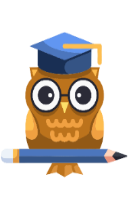 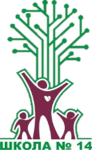 МЕТОДИКА ПРОВЕДЕНИЯ ИССЛЕДОВАНИЯ
Малая академия
Вашей задачей является подбор метода/методов и валидной методики/методик для проведения исследования.
Сначала указывается метод исследования, затем в рамках выбранного метода определяются методики. Необходимо указать ссылку на работы в которых данные методики были использованы. 
Четко и внятно опишите:
условия проведения;
выборку;
математические методы обработки результатов (при необходимости).
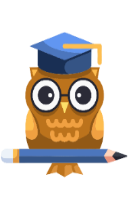 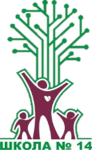 ПОДВЕДЕНИЕ ИТОГОВ/ВЫВОДЫ/РЕЗУЛЬТАТЫ 
ИССЛЕДОВАНИЯ
Малая академия
Ваша задача - описать результаты проведенного исследования и сделать выводы, соотносящиеся с поставленной проблемой исследования
Учтите требования, предъявляемые к научному исследованию (!) 
Методика проведения исследования и обработка результатов должна соответствовать требованиям
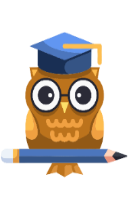 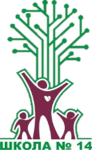 Малая академия
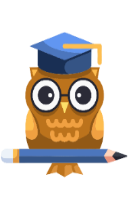 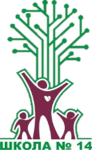 Малая академия
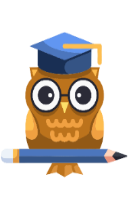 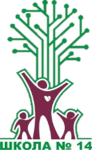 Малая академия
Тема проектной работы
Автор и его контакты 
(при желании можно приложить фото)
НПК «Я-ПОЗНАЮ! - 2025»